Air Pollution Unit
Day 4:  Ozone
Air Pollution Sorting Cards
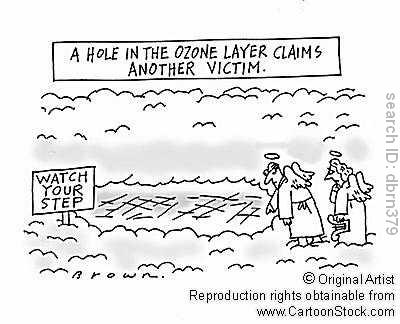 Ozone: The Good and The Bad
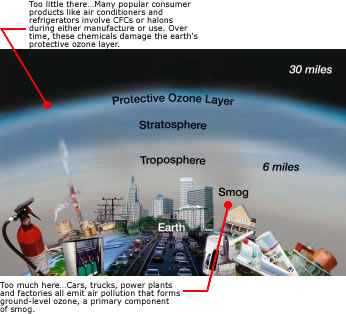 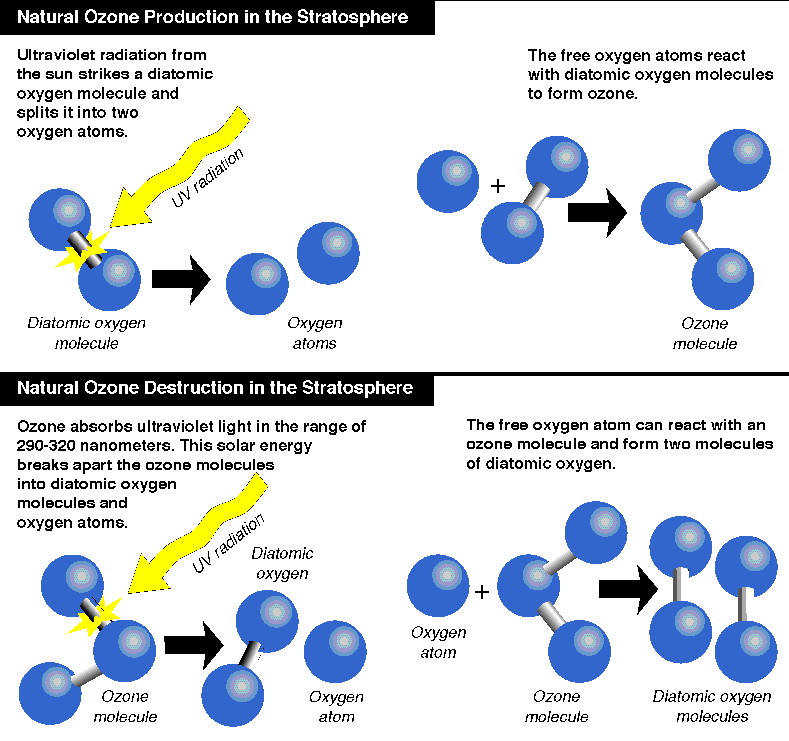 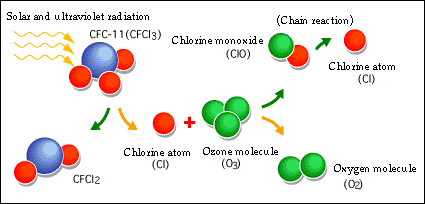 How Ozone is Made
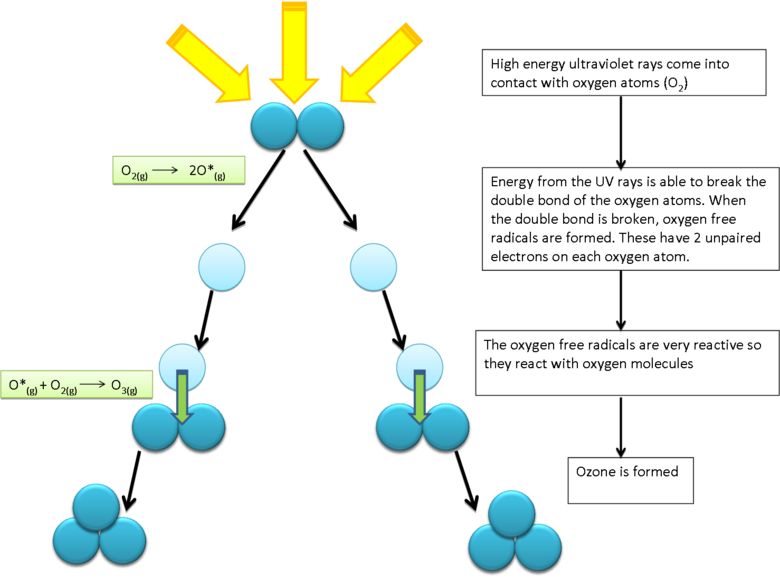 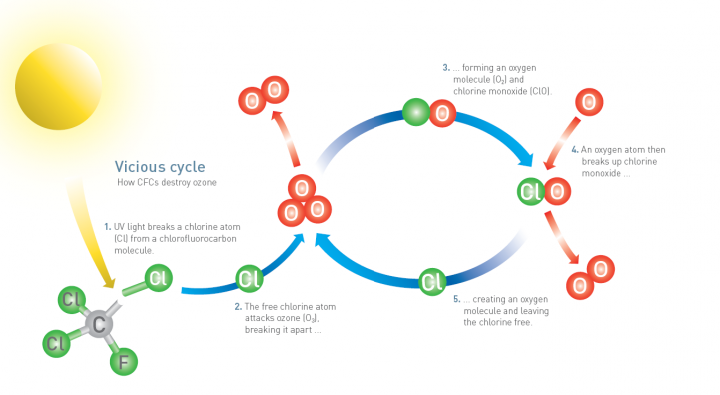 Ozone Science
Two components of ozone depletion
Steady decline 4% per decade since late 1970s
Larger seasonal decline above the poles
Free halogen atoms (The real culprit)
1 Cl atom can potentially destroy 100 000 Ozone mlcs
UVA – UVB (270-315 nm) – UVC
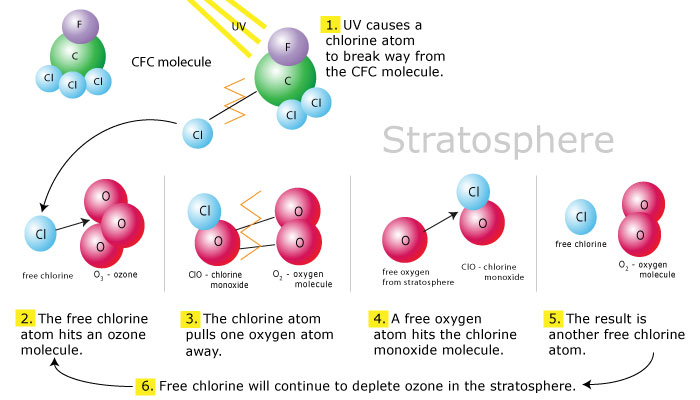 Ozone “Hole” over time
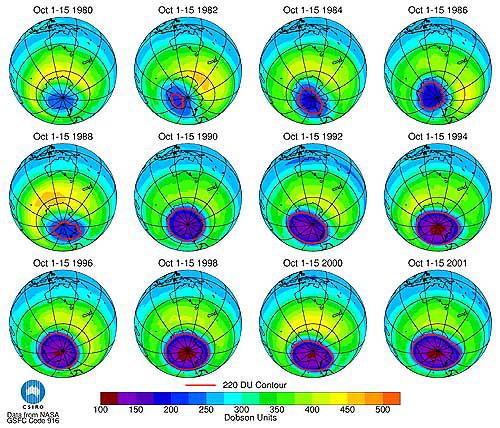 Largest ozone hole to date September 2006
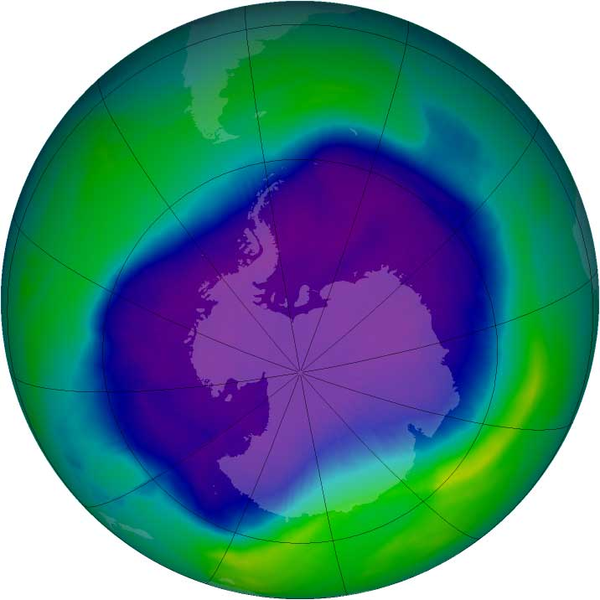 Potential Effects
Increased UV radiation reaching the earth’s surface
Increased incidence of skin cancers
Basal Cell – Squamous cell carcinomas
Malignant melanoma
Cataracts
Repressed Immune Systems
Crop damage (foliage and cyanobacteria)
Atmospheric Scientists: 1995 Nobel Prize in Chemistry
Sherwood Roland
Mario Molina
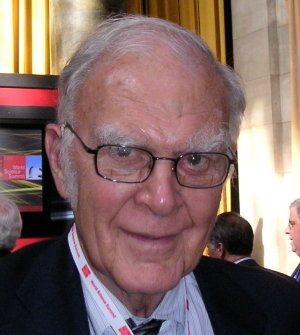 Paul Crutzen
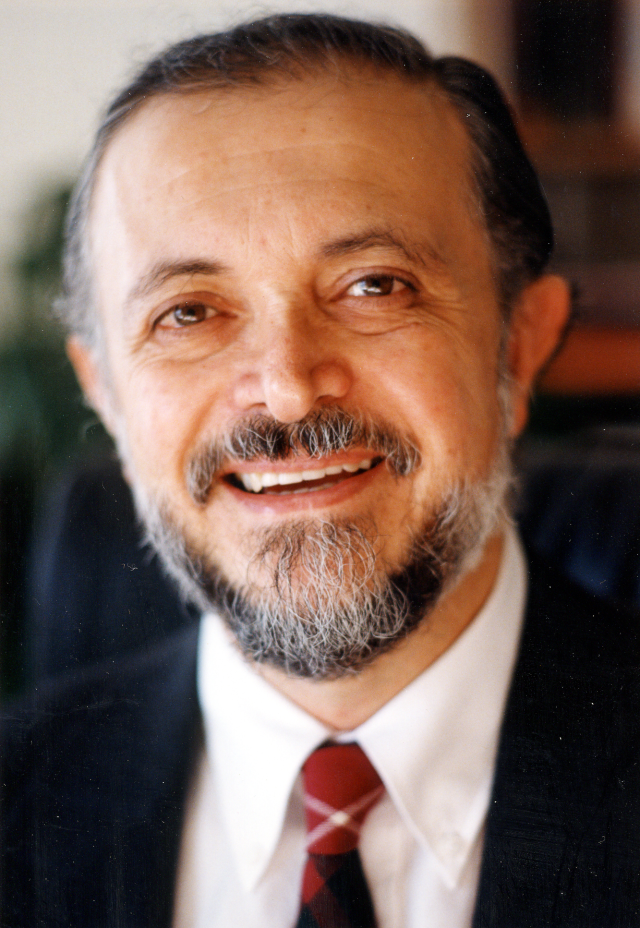 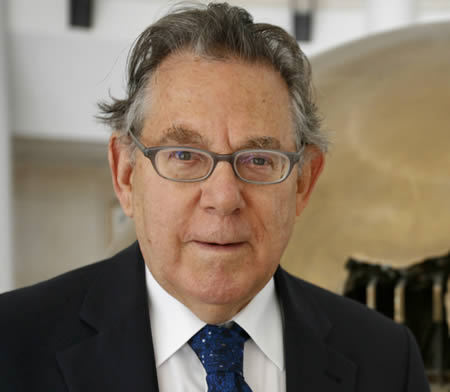 The Montreal Protocol - 1987
International treaty designed to protect the ozone layers
Phase out the use of chemicals that deplete the ozone layer 
Played a major role in slowing the destruction of the ozone layer.